Dr. T.K.THIRUMALAISAMY  
Associate Professor
P.G. Department of Physics
H.K.R.H.College
Uthamapalayam
Unit II
Ecology and Ecosystem concepts
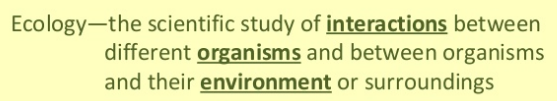 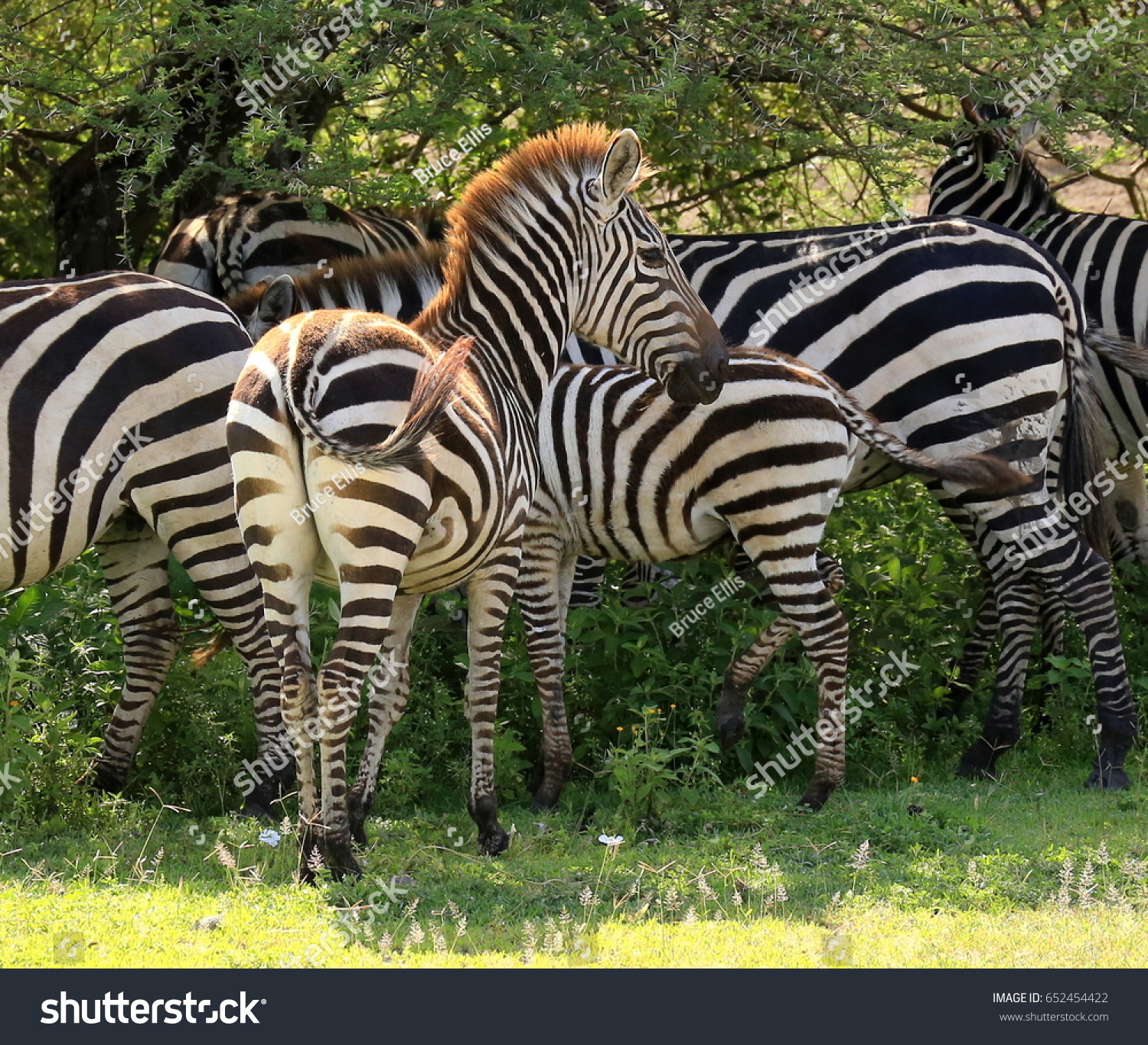 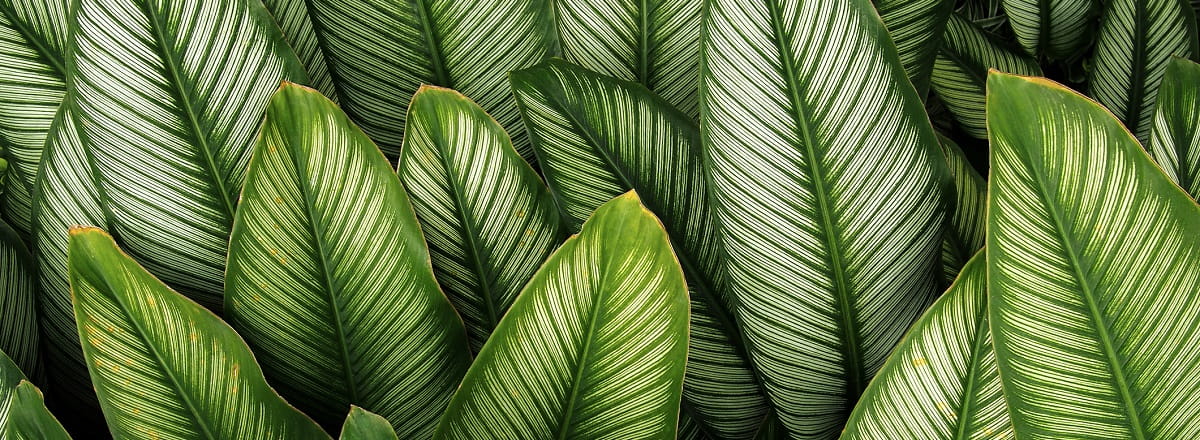 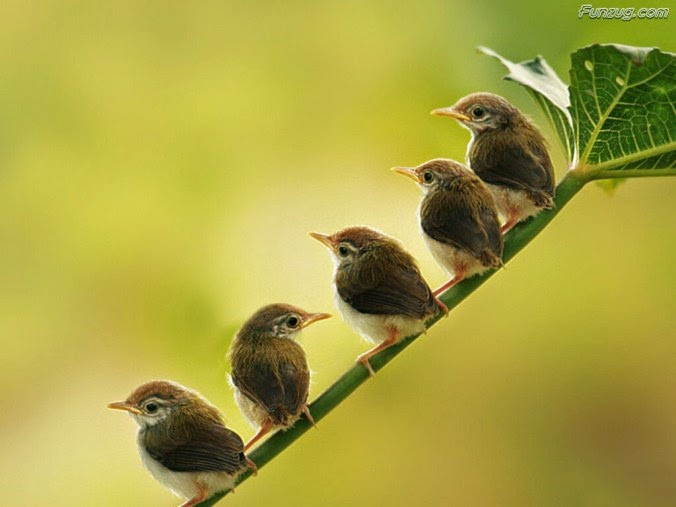 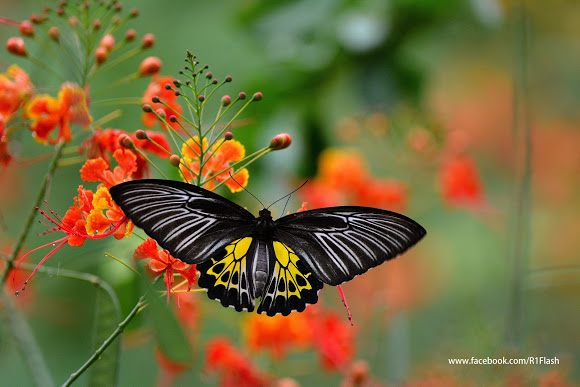 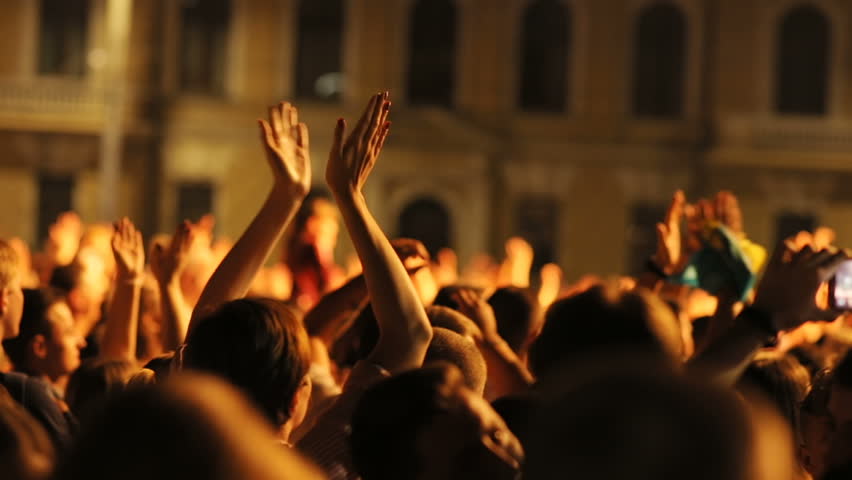 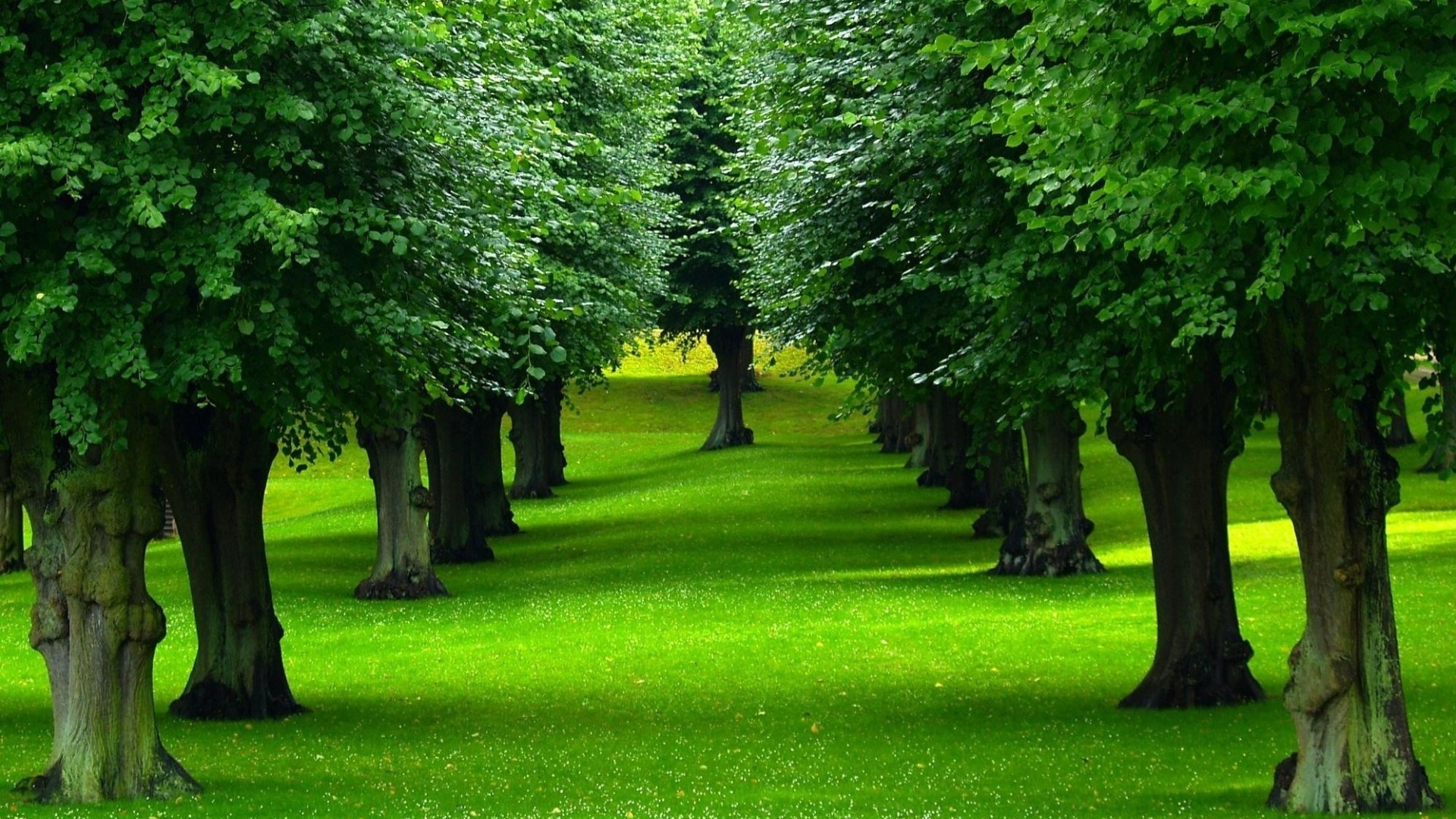 The structure of an ecosystem consists of abiotic and biotic components.
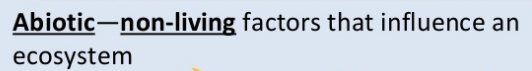 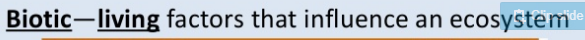 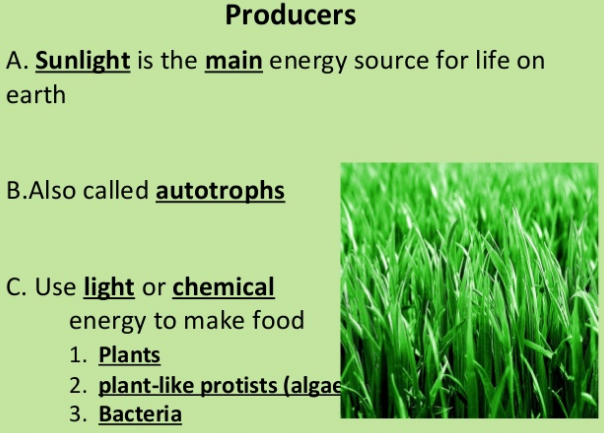 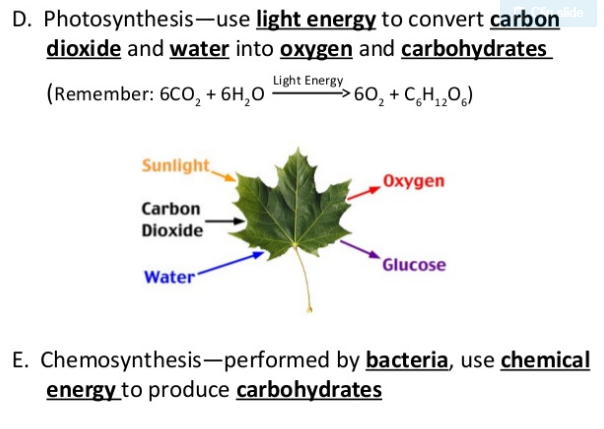 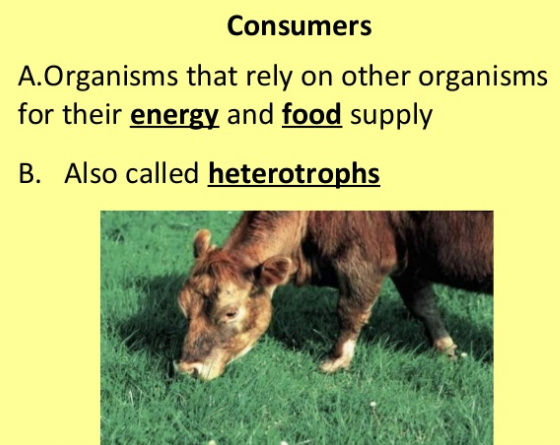 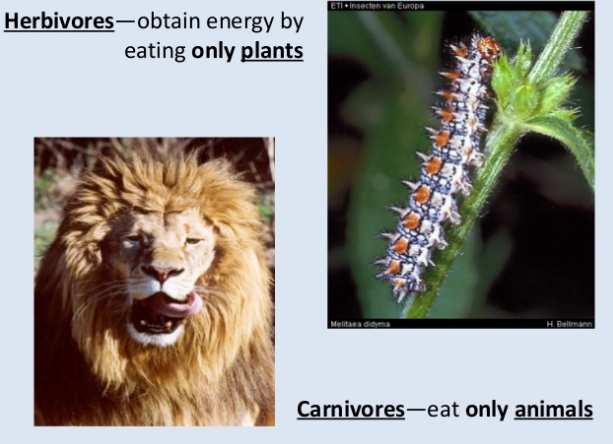 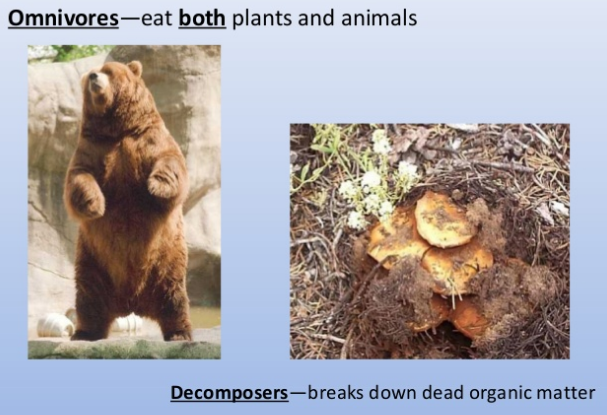 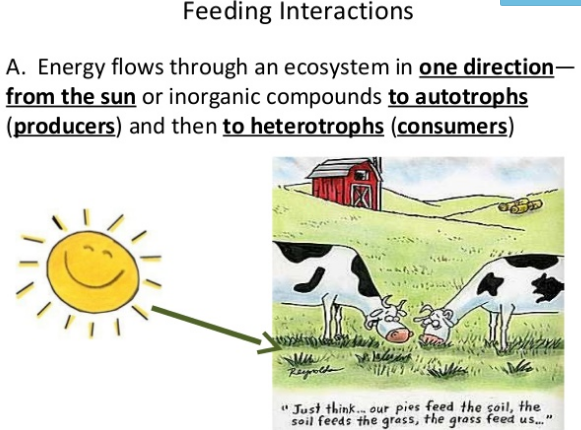 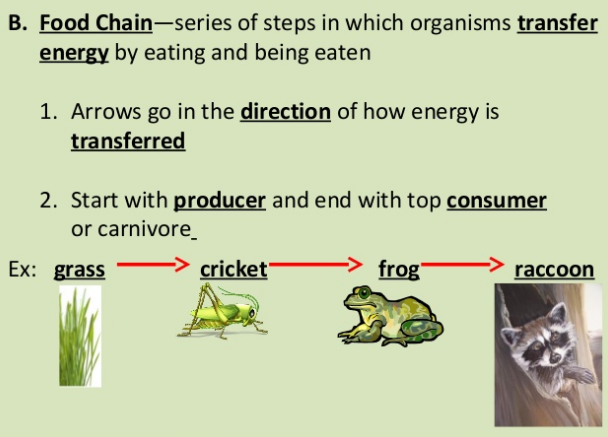 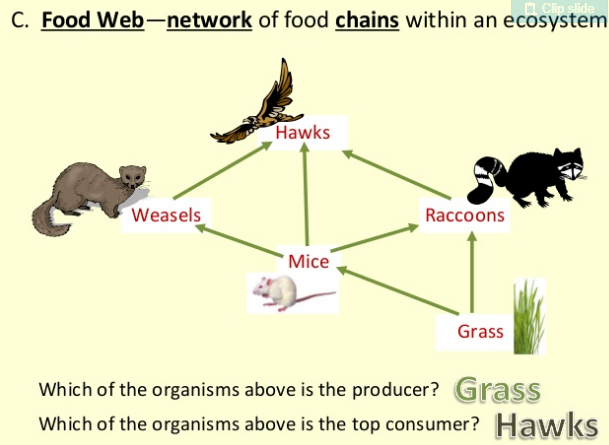 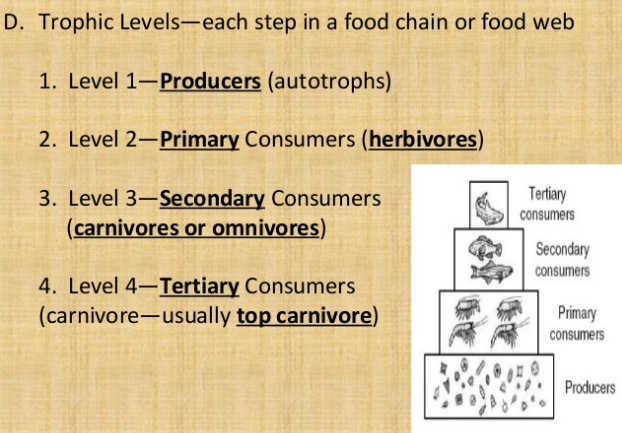 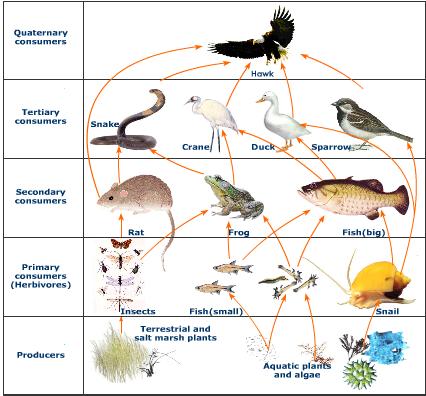 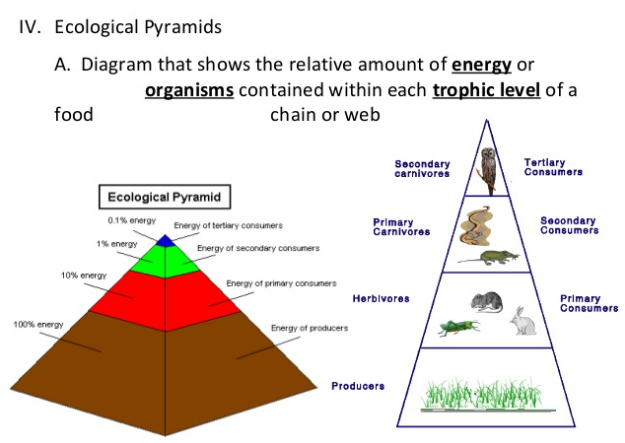 THANK YOU